I AM THE DOOR
John 10
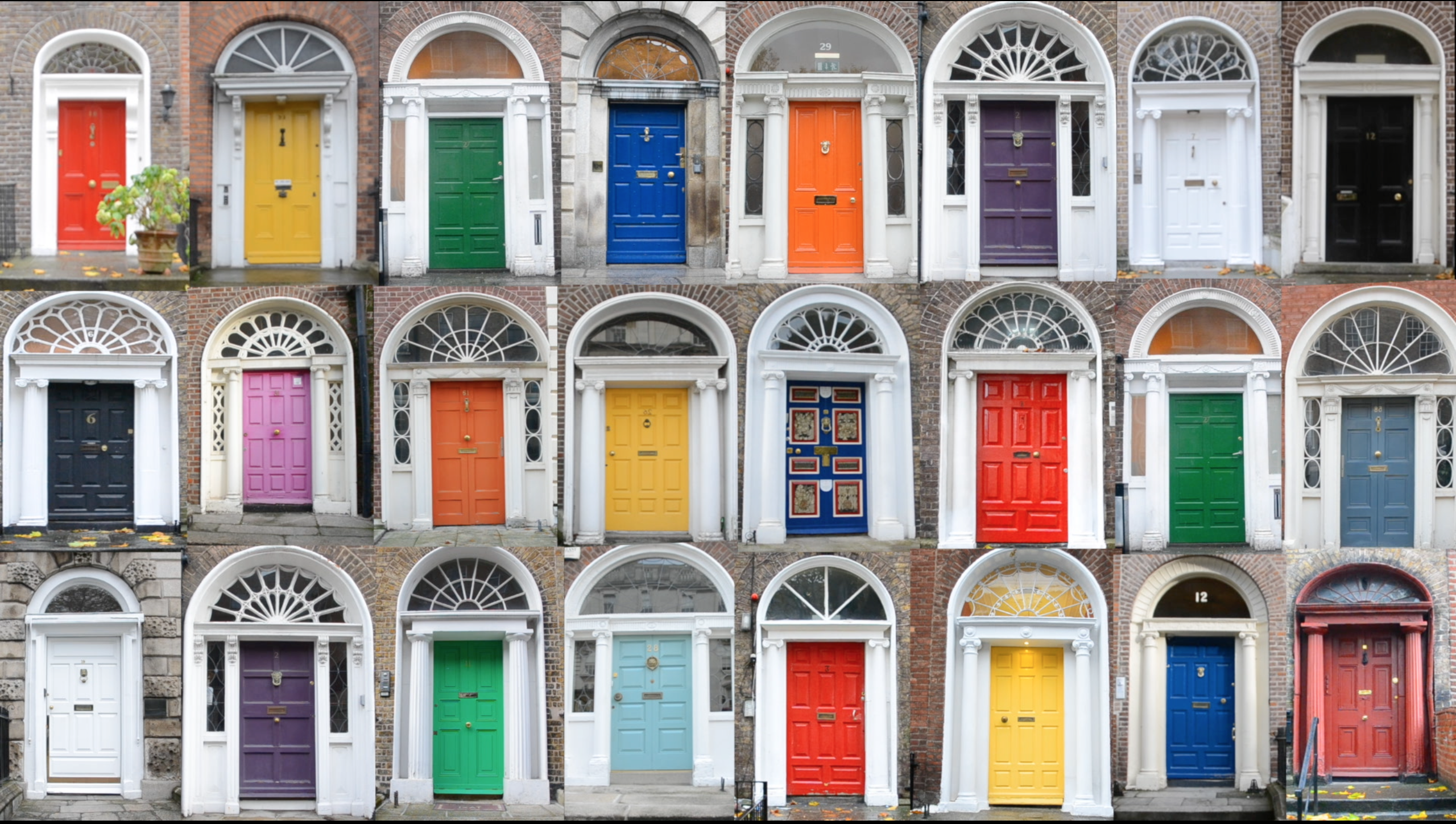 John 10:1-10
1 “Truly, truly, I say to you, he who does not enter by the door into the fold of the sheep, but climbs up some other way, he is a thief and a robber. 2 But he who enters by the door is a shepherd of the sheep. 3 To him the doorkeeper opens, and the sheep hear his voice, and he calls his own sheep by name and leads them out. 4 When he puts forth all his own, he goes ahead of them, and the sheep follow him because they know his voice. 5 A stranger they simply will not follow, but will flee from him, because they do not know the voice of strangers.”
John 10:1-10
6 This figure of speech Jesus spoke to them, but they did not understand what those things were which He had been saying to them. 7 So Jesus said to them again, “Truly, truly, I say to you, I am the door of the sheep. 8 All who came before Me are thieves and robbers, but the sheep did not hear them. 9 I am the door; if anyone enters through Me, he will be saved, and will go in and out and find pasture. 10 The thief comes only to steal and kill and destroy; I came that they may have life, and have it abundantly.
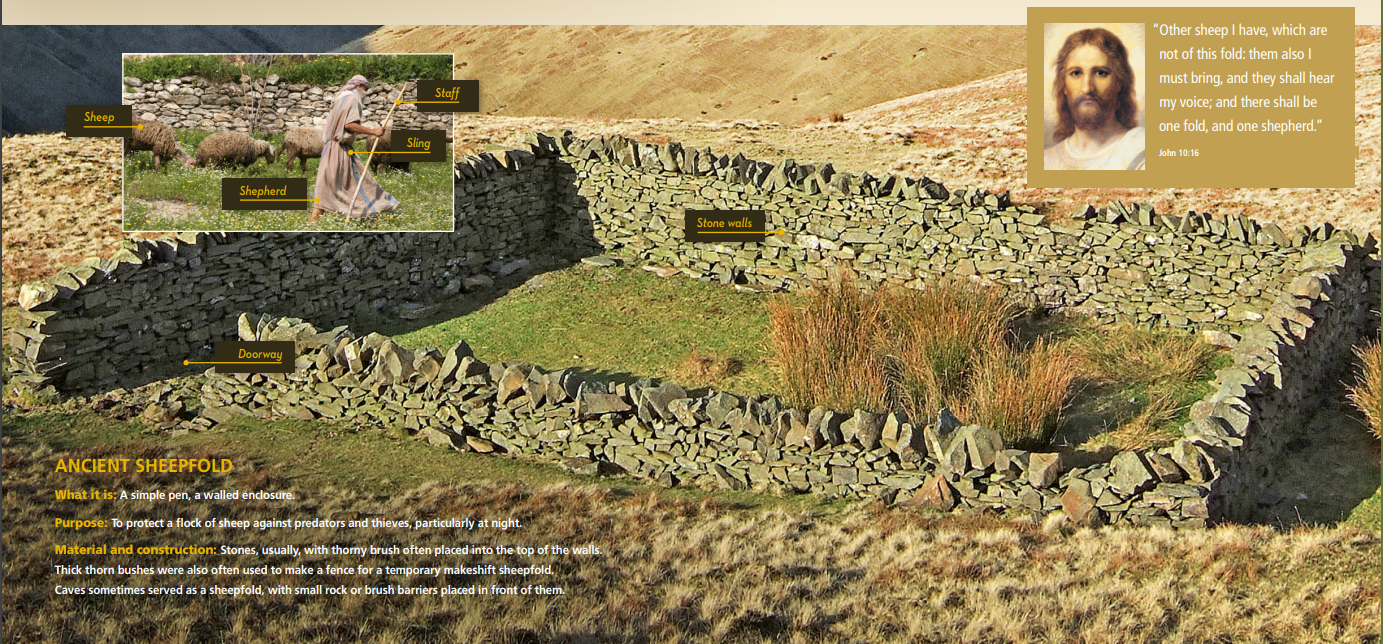 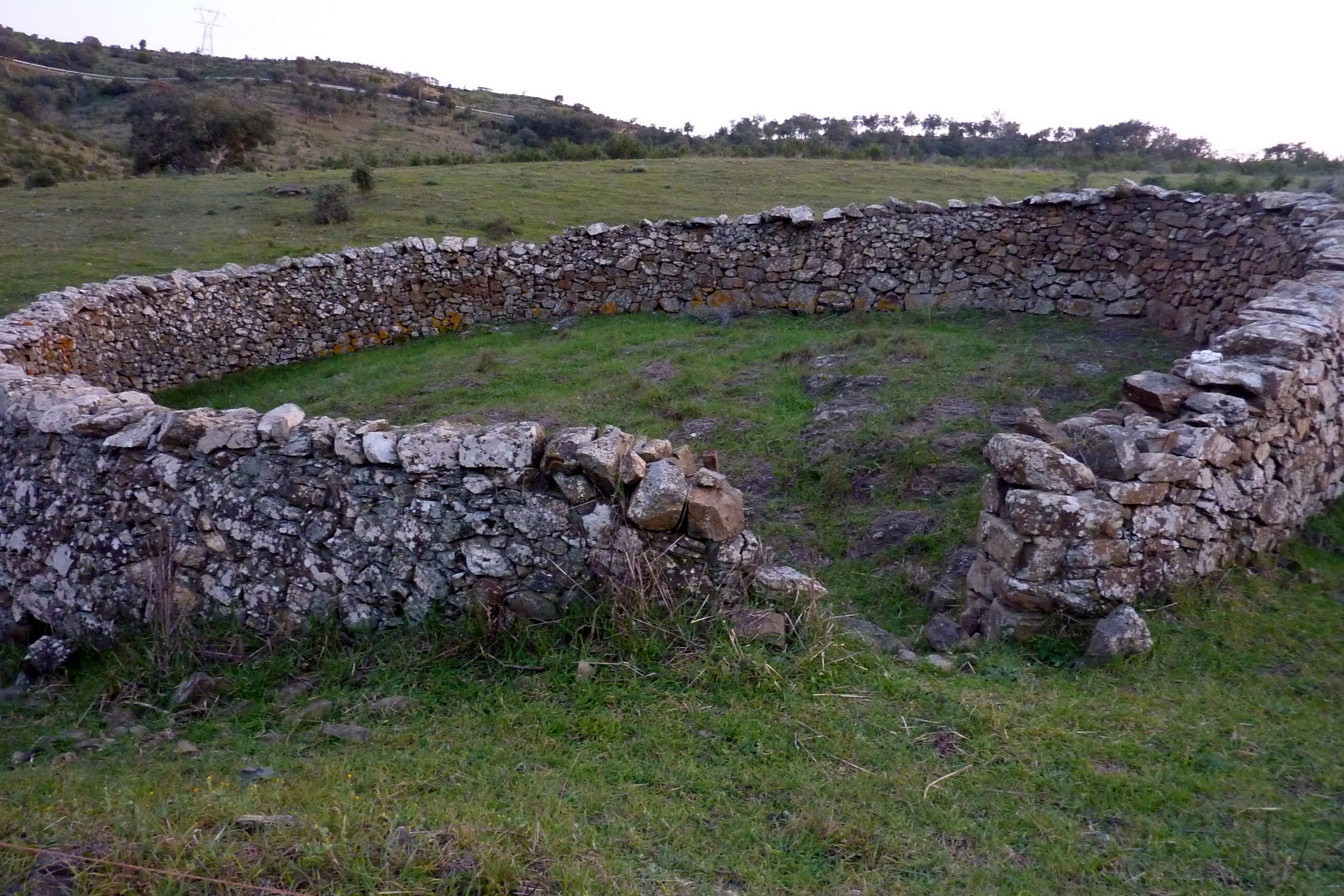 Jesus is the door to the church
Isaiah 40:11
Like a shepherd He will tend His flock, In His arm He will gather the lambs and carry them in His bosom
Jesus is the door to the church
Acts 2:41
Those who accepted his message were baptized, and about three thousand were added to their number that day.
Acts 2:47
And the Lord added to their number daily those who were being saved.
John 10:5
A stranger they simply will not follow, but will flee from him
John 10:8
All who came before Me are thieves and robbers, but the sheep did not hear them.
Jesus is the door to salvation
Acts 4:12
And there is salvation in no one else, for there is no other name under heaven given among men by which we must be saved.
Jesus is the door to god
John 14:6
I am the way and the truth and the life. No one comes to the Father except through me.
Jesus is the door to the living way
Hebrews 10:19-20
we have confidence to enter the Most Holy Place by the blood of Jesus, 20 by a new and living way opened for us through the curtain, that is, his body.
Sin separates
Isaiah 59:2
But your iniquities have separated you from your God; your sins have hidden his face from you, so that he will not hear.
How did the children 
of Israel get to god?
I need 11 volunteers
I’ll call you up 1 at a time
Whoever comes up first has to stand the longest
Whoever goes towards the end has a 50/50 chance of being Holy
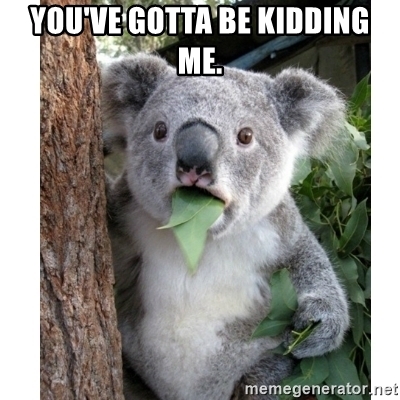 Hebrews 5:1-3
Every high priest is selected from among the people and is appointed to represent the people in matters related to God, to offer gifts and sacrifices for sins. 2 He is able to deal gently with those who are ignorant and are going astray, since he himself is subject to weakness. 3 This is why he has to offer sacrifices for his own sins, as well as for the sins of the people
Hebrews 10:1-5
The law is only a shadow of the good things that are coming—not the realities themselves. For this reason it can never, by the same sacrifices repeated endlessly year after year, make perfect those who draw near to worship. 2 Otherwise, would they not have stopped being offered? For the worshipers would have been cleansed once for all, and would no longer have felt guilty for their sins. 3 But those sacrifices are an annual reminder of sins. 4 It is impossible for the blood of bulls and goats to take away sins. 5 Therefore,  Christ came into the world
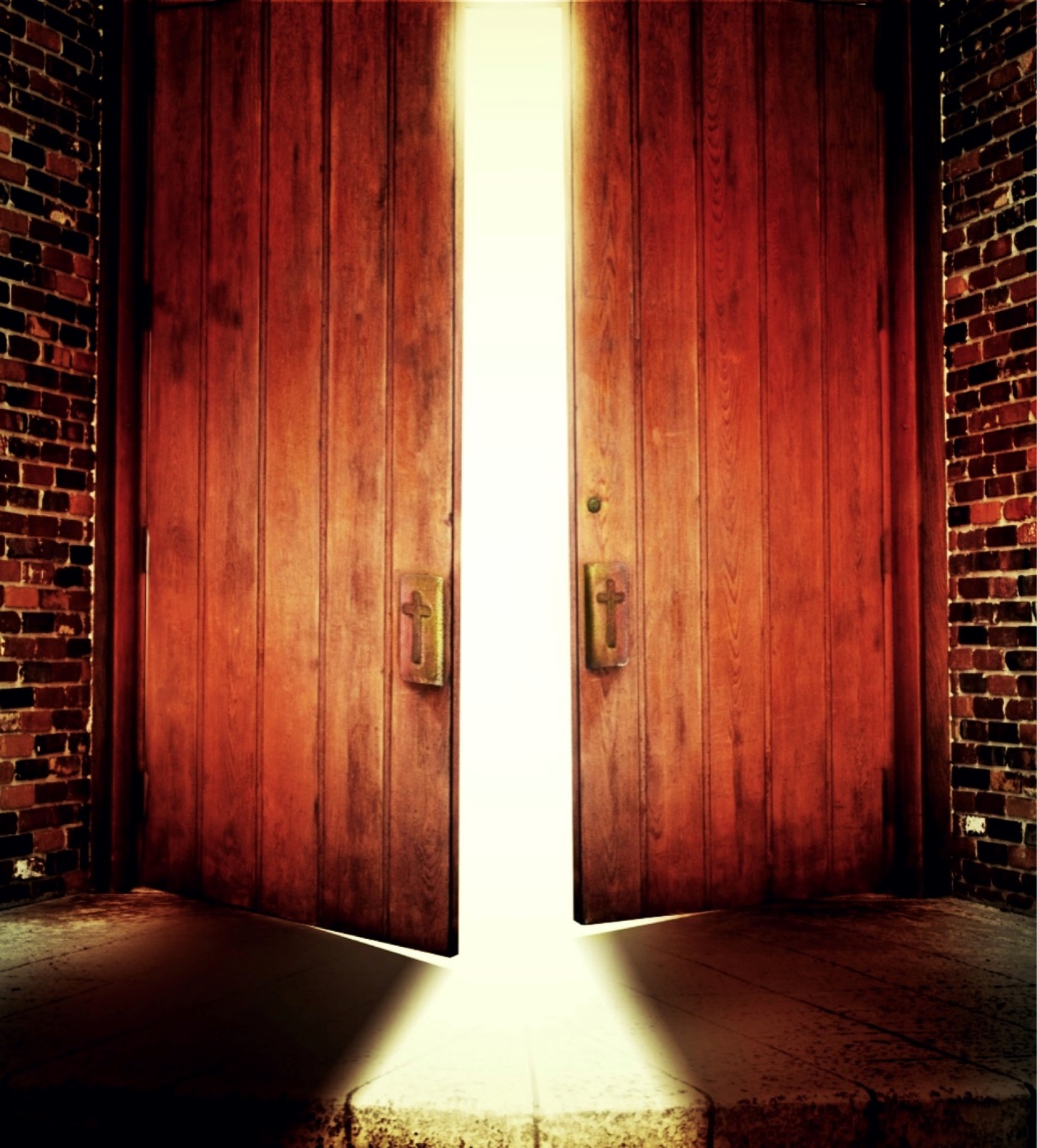